PRIVATE BUILDING
By :Diego Lasluisa
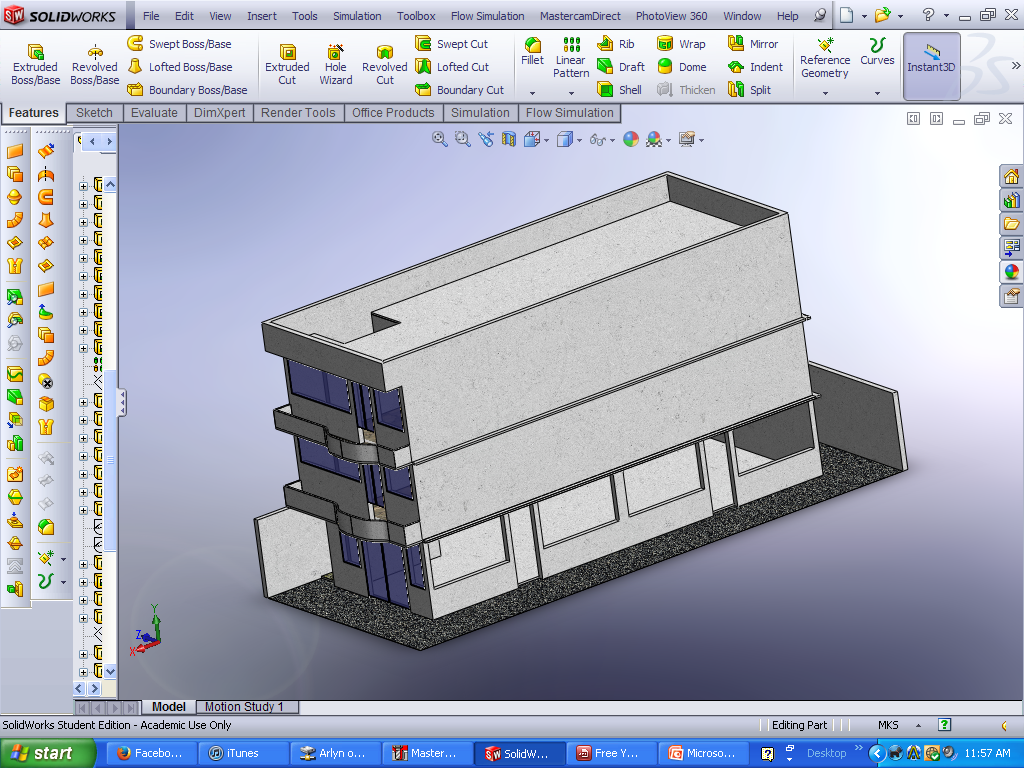 Isometric view
Top view wireframe
Isometric and lateral wireframe view
Front wireframe view
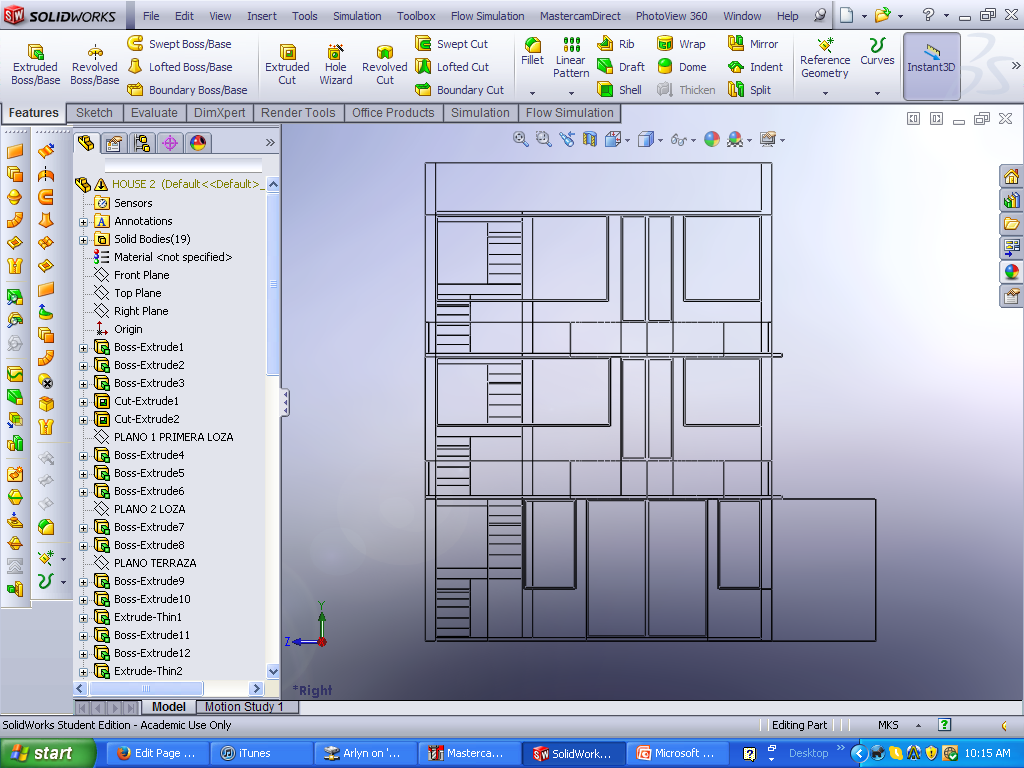 Front view
Lateral section view
Top section view
Top section view